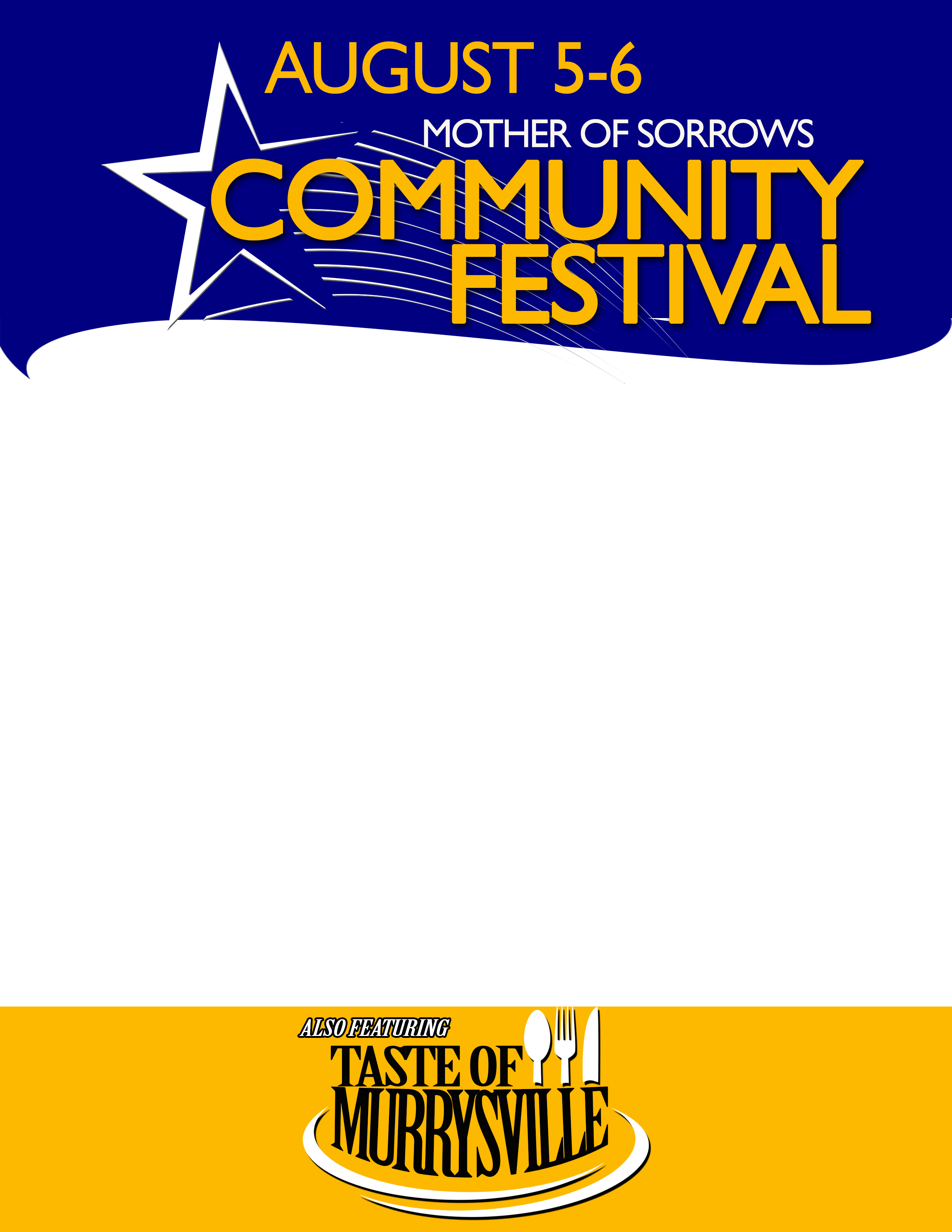 6pm – 10pm
6pm – 10pm
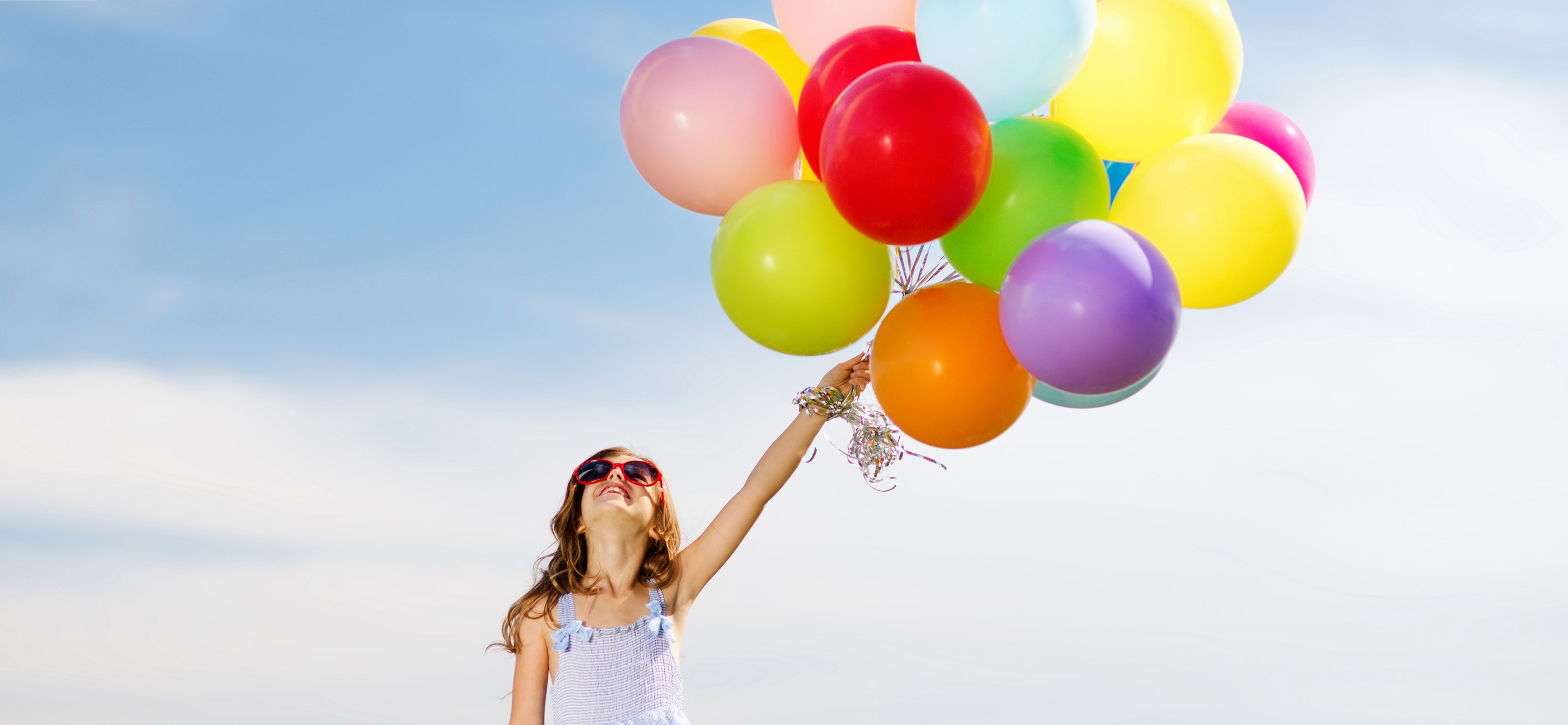 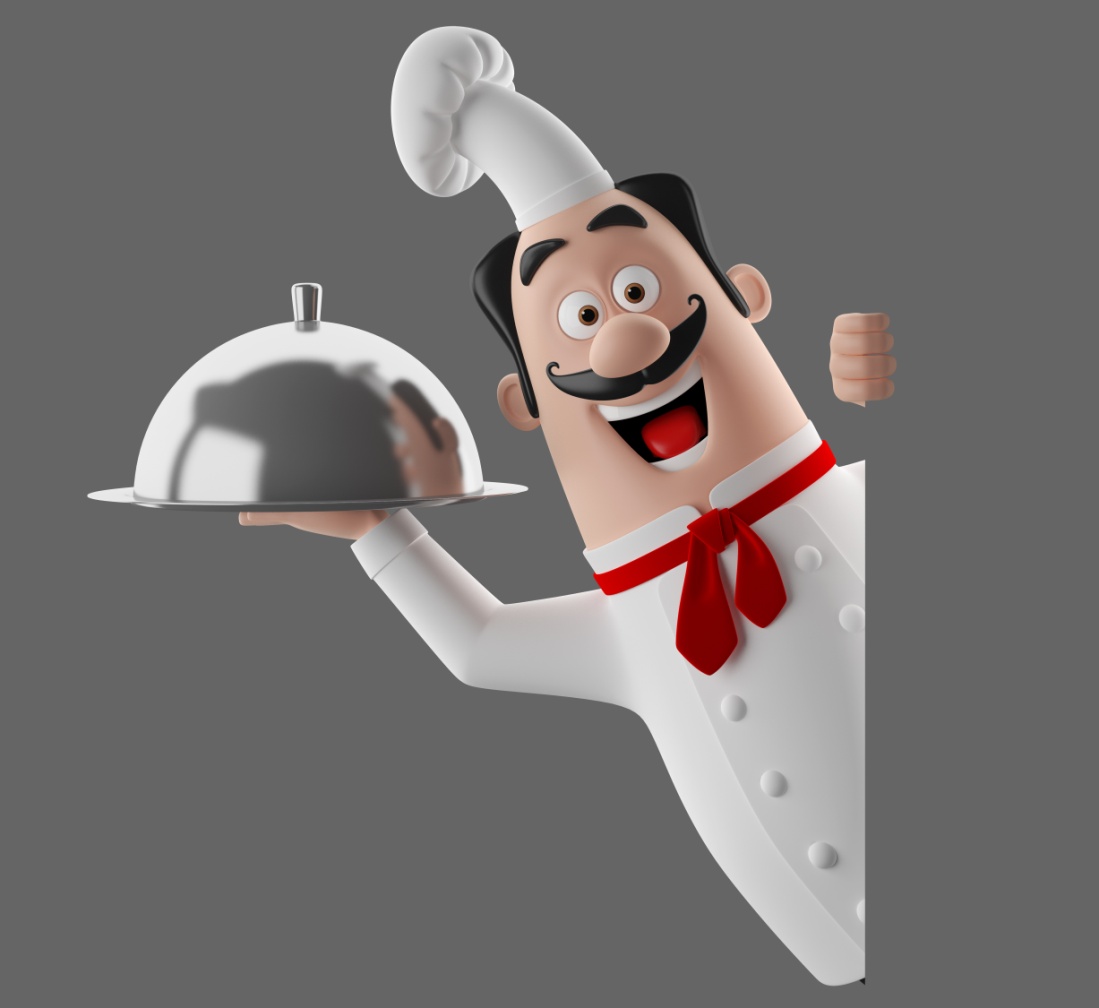 Special Vera Bradley Bingo!
Sumo Suits
Video Bus
AND
Games!
Human Sticky Wall
2nd Annual
Bingo!
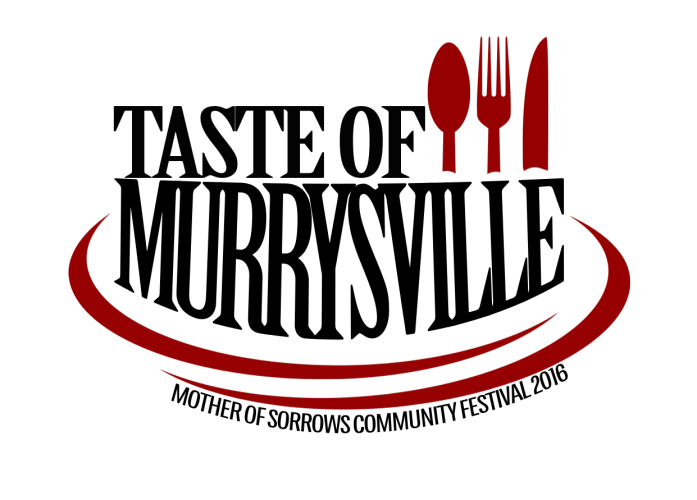 Gift Baskets
Music!
MotherofSorrowsParish.org